Mark Hasegawa-Johnson, 3/2019
Including Slides by 
Svetlana Lazebnik, 10/2016
CS440/ECE448 Lecture 16: Linear Classifiers
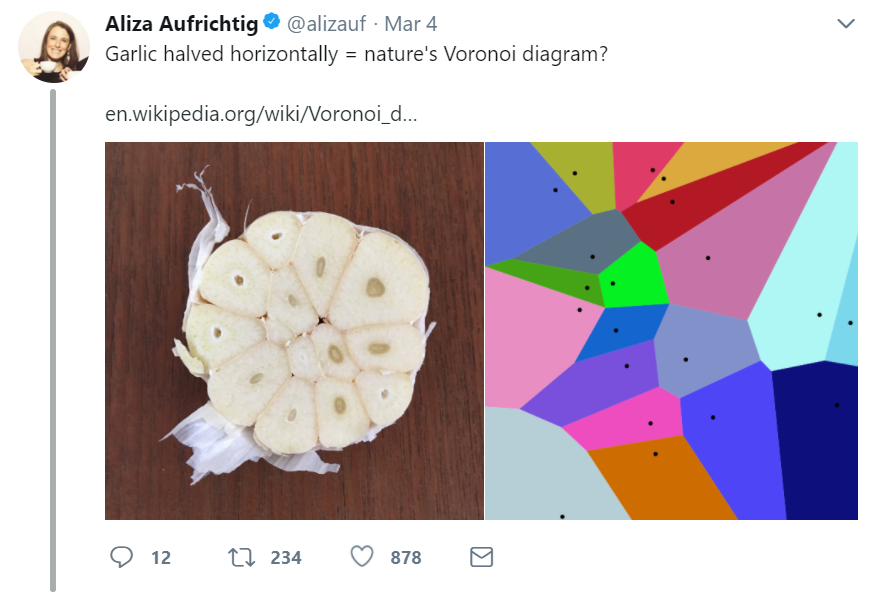 Linear Classifiers
Naïve Bayes/BoW classifiers
Linear Classifiers in General
Perceptron
Differential Perceptron/Neural Net
Naïve Bayes/Bag-of-Words
Model parameters: feature likelihoods P(word | class) and priors P(class) 
How do we obtain the values of these parameters?
Need training set of labeled samples from both classes



This is the maximum likelihood (ML) estimate, or estimate that maximizes the likelihood of the training data:
# of occurrences of this word in docs from this class
P(word | class) =
total # of words in docs from this class
d: index of training document, i: index of a word
Indexing in BoW: Types vs. Tokens
Two Different BoW Algorithms
Feature = One Bit Per Document
Feature = One Bit Per Word Token
Feature = One Bit Per Document
P(C=c) * prod_{words that occurred}P(word ooccus|C=c) * prod_{didn’t occur} P(didn’t occur|C=c)
Feature = One Bit Per Word Token
P(C=c) prod_{words in the document} P(get that particular word | C=c)
Feature = One Bit Per Document
Feature = One Bit Per Word Token
Linear Classifiers
Naïve Bayes/BoW classifiers
Linear Classifiers in General
Perceptron
Differential Perceptron/Neural Net
Linear Classifiers in General
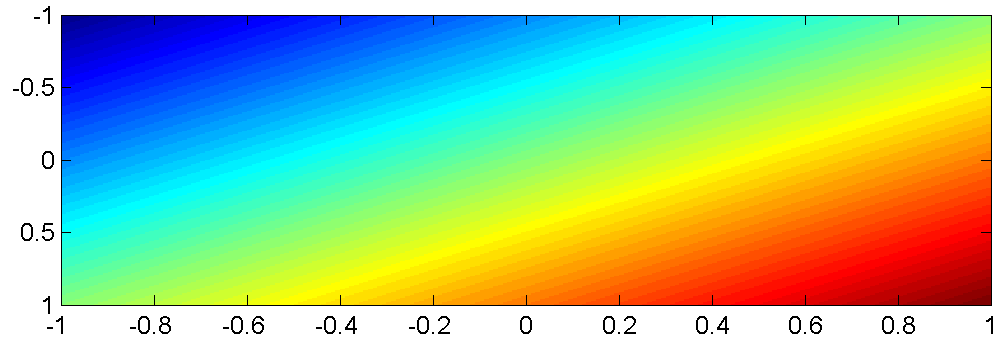 Linear Classifiers in General
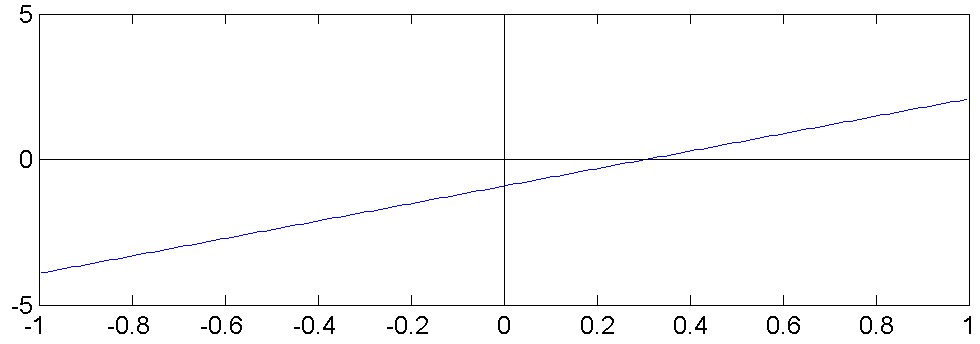 Linear Classifiers in General
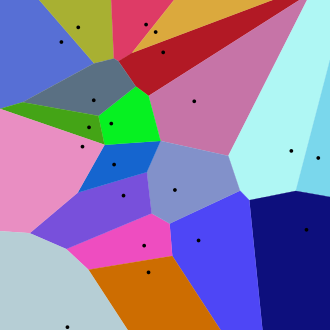 …
…
…
…
…
…
Linear Classifiers in General
Linear Classifiers in General
Not all logical functions can be written as linear classifiers! 
Minsky and Papert wrote a book called Perceptrons in 1969.  Although the book said many other things, the only thing most people remembered about the book was that:
“A linear classifier cannot learn an XOR function.”
Because of that statement, most people gave up working on neural networks from about 1969 to about 2006.
Minsky and Papert also proved that a two-layer neural net can learn an XOR function.  But most people didn’t notice.
Linear Classifiers
Linear Classifiers
Naïve Bayes/BoW classifiers
Linear Classifiers in General
Perceptron
Differential Perceptron/Neural Net
The Giant Squid Axon
1909: Williams discovers that the giant squid has a giant neuron (axon 1mm thick)
1939: Young finds a giant synapse (fig. shown: Llinás, 1999, via Wikipedia).  Hodgkin & Huxley put in voltage clamps.
1952: Hodgkin & Huxley publish an electrical current model for the generation of binary action potentials from real-valued inputs.
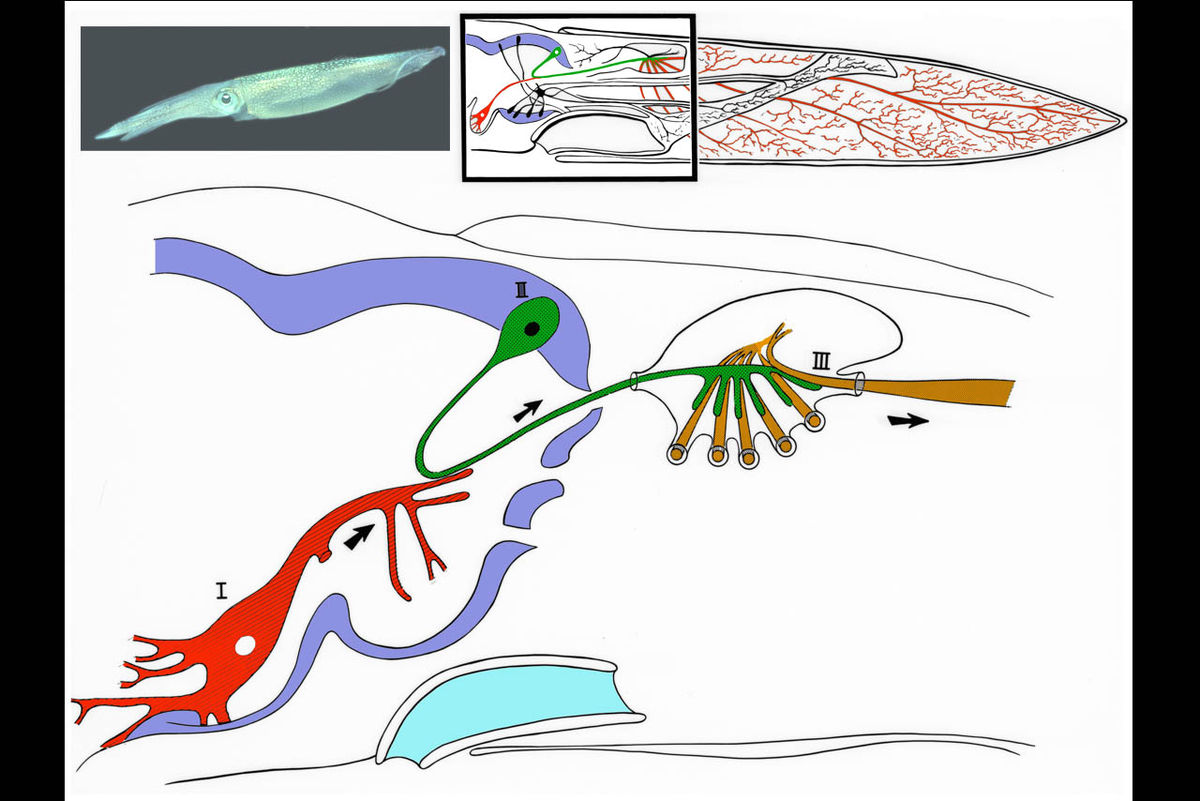 Perceptron
1959: Rosenblatt is granted a patent for the “perceptron,” an electrical circuit model of a neuron.
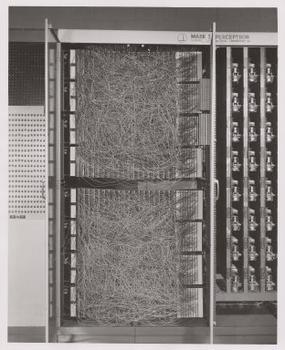 Perceptron
Input
Weights
x1
w1
x2
w2
Output: sgn(wx + b)
x3
w3
.
.
.
Can incorporate bias as component of the weight vector by always including a feature with value set to 1
wD
xD
Perceptron
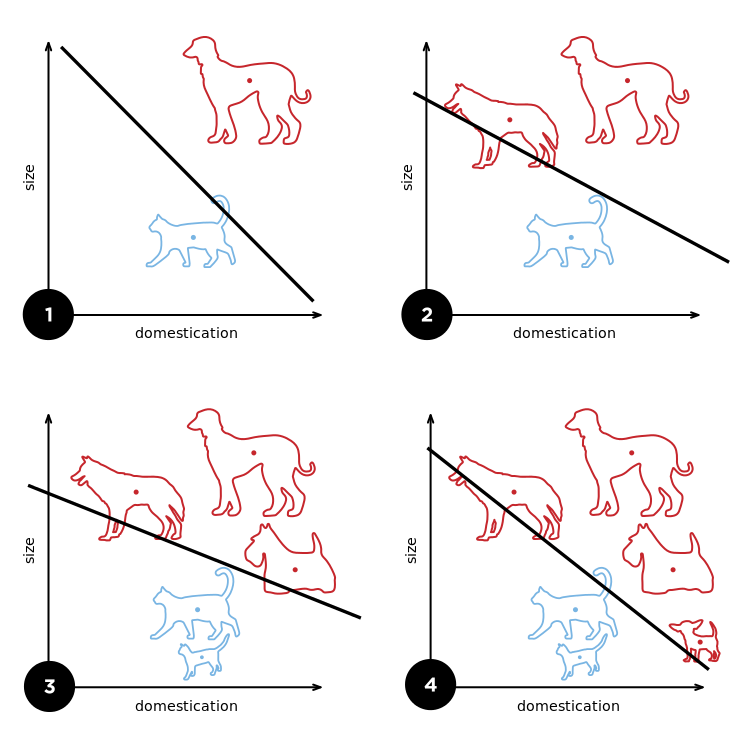 Rosenblatt’s big innovation: the perceptron learns from examples.
Initialize weights randomly
Cycle through training examples in multiple passes (epochs)
For each training example:
If classified correctly, do nothing
If classified incorrectly, update weights
Perceptron
Perceptron: Proof of Convergence
Perceptron: Proof of Convergence
Suppose the data are linearly separable.  For example, suppose red dots are the class y=1, and blue dots are the class y=-1:
Perceptron: Proof of Convergence
Perceptron: Proof of Convergence
Perceptron: Proof of Convergence: Conclusion
Implementation details
Bias (add feature dimension with value fixed to 1) vs. no bias
Initialization of weights: all zeros vs. random
Learning rate decay function
Number of epochs (passes through the training data)
Order of cycling through training examples (random)
Multi-class perceptrons
One-vs-others framework: Need to keep a weight vector wc for each class c
Decision rule: y = argmaxc wc f
Update rule: suppose example from class c gets misclassified as c’
Update for c: wc  wc + η f
Update for c’: wc’  wc’ – η f
Update for all classes other than c and c’: no change
Review: Multi-class perceptrons
One-vs-others framework: Need to keep a weight vector wc for each class c
Decision rule: y = argmaxc wc f
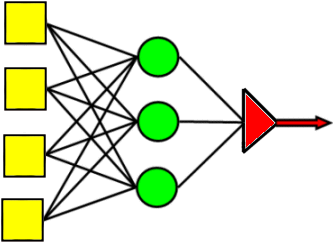 Max
Perceptrons w/ weights wc
Inputs
Linear Classifiers
Naïve Bayes/BoW classifiers
Linear Classifiers in General
Perceptron
Differential Perceptron/Neural Net
Differentiable Perceptron
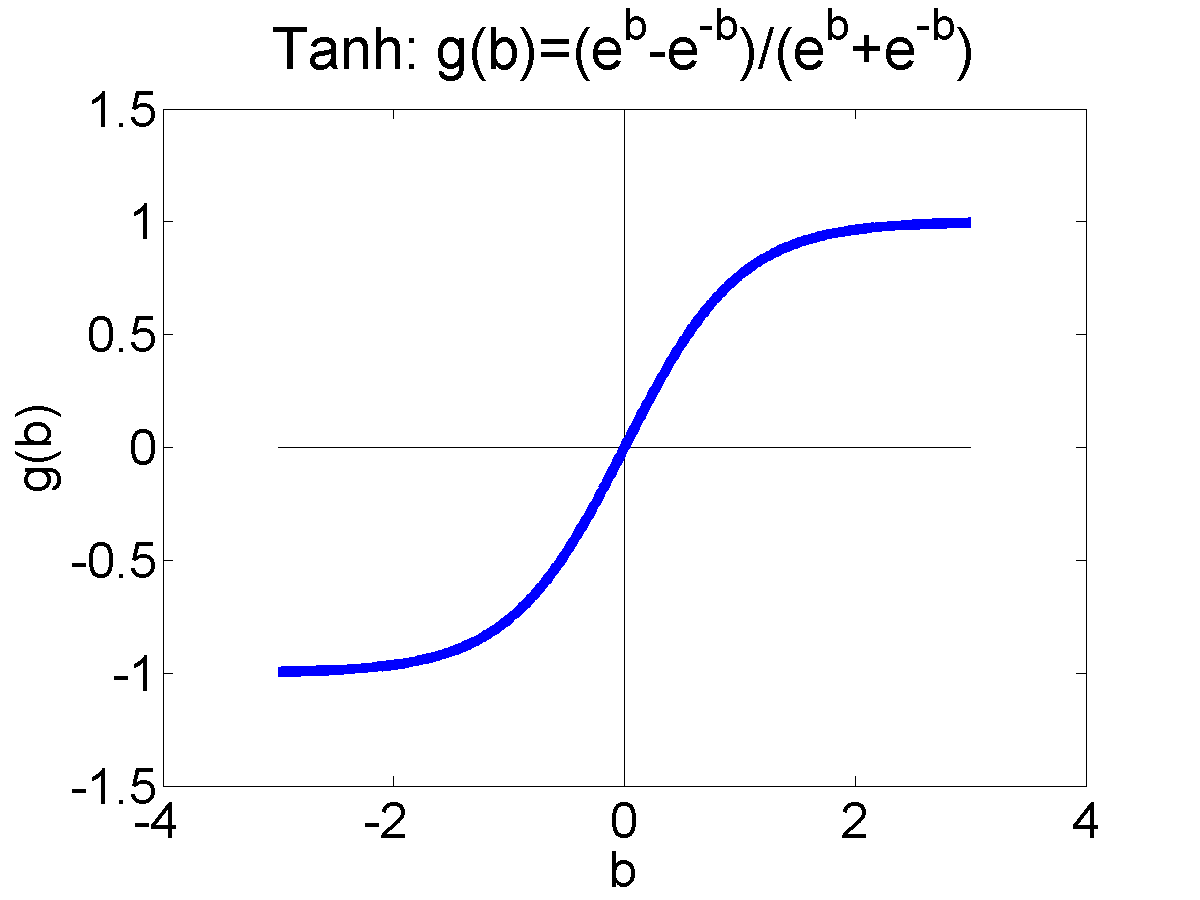 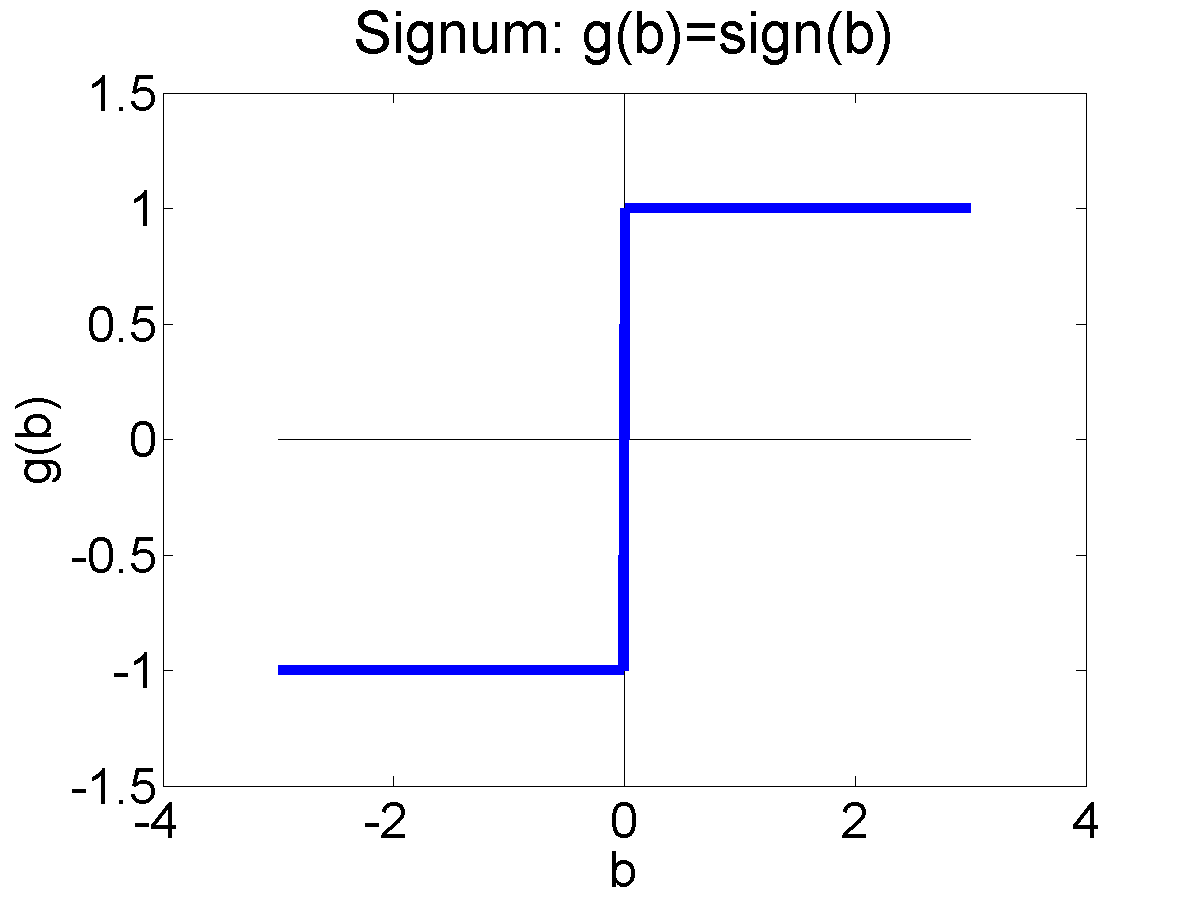 Differentiable Perceptron
Why Differentiable?
Differential Perceptron
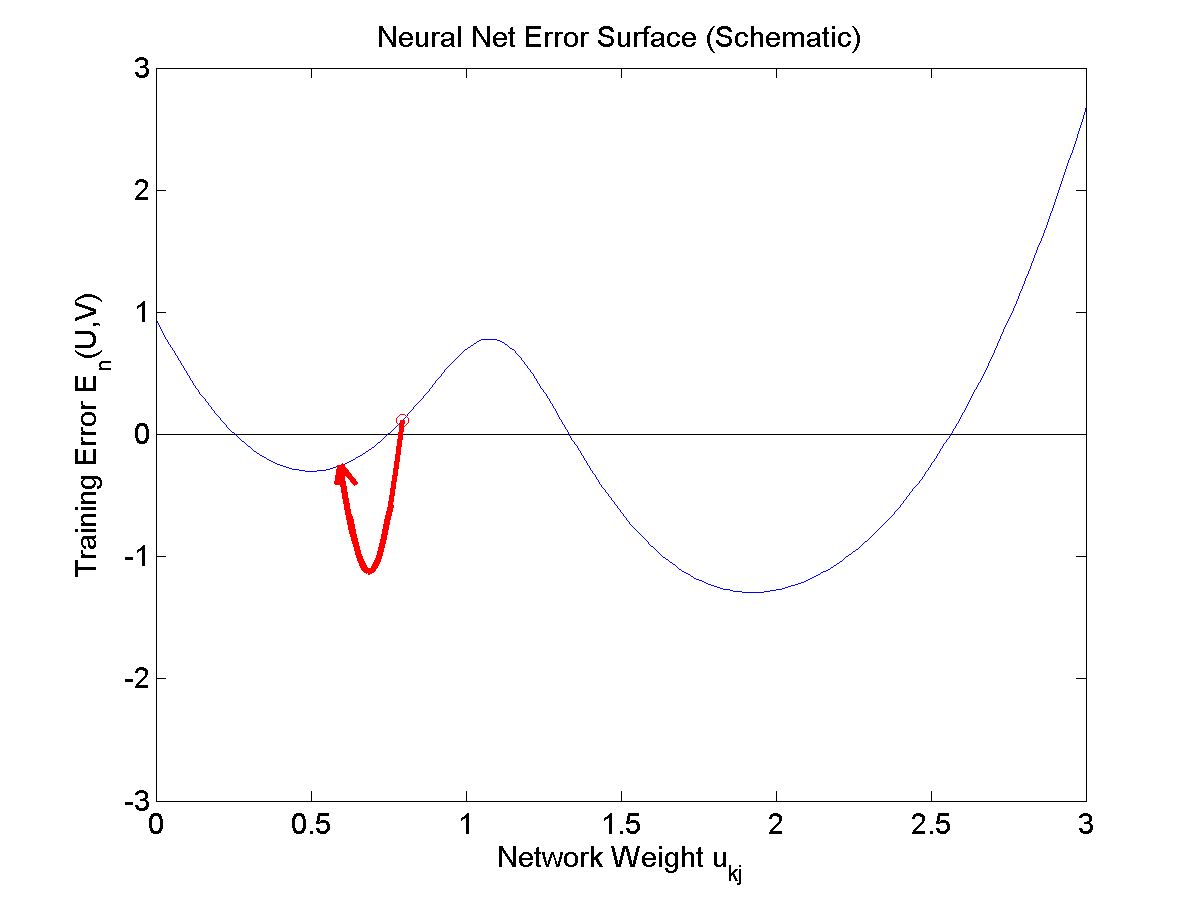 Differentiable Multi-class perceptrons
Same idea works for multi-class perceptrons.  We replace the non-differentiable decision rule c = argmaxc wc f with the differentiable decision rule c = softmaxc wc f, where the softmax function is defined as
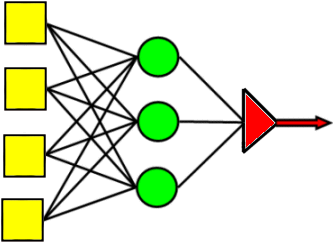 Softmax
Perceptrons w/ weights wc
Inputs
Differentiable Multi-Class Perceptron
Summary
You now know SEVEN!! different types of linear classifiers.  These 5 types are things you should completely understand already now:
One bit per document Naïve Bayes 
One bit per word token Naïve Bayes
Linear classifier can implement some logical functions, like AND and OR, but not others, like XOR
Perceptron
Multi-class Perceptron
These 2 types of linear classifiers have been introduced today, and you should know the general idea, but you don’t need to understand the equations yet.  We will spend lots more time talking about those equations later in the semester.
Differentiable Perceptron a.k.a. Logistic Regression
Differentiable Multi-class perceptron